Figure 1. Relationships between cortical convolution and full-scale IQ, after removing the variance associated with ...
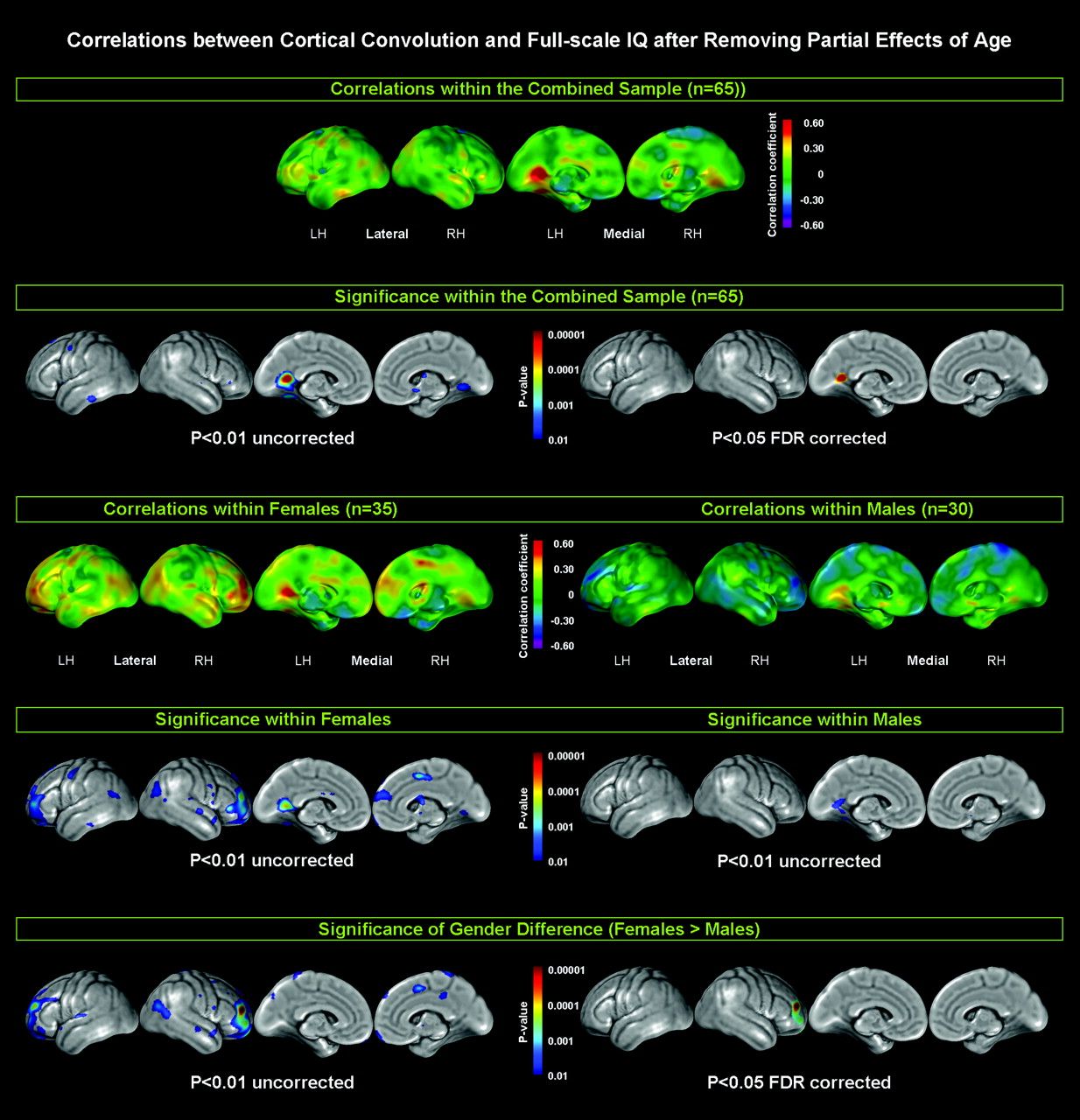 Cereb Cortex, Volume 18, Issue 9, September 2008, Pages 2019–2026, https://doi.org/10.1093/cercor/bhm227
The content of this slide may be subject to copyright: please see the slide notes for details.
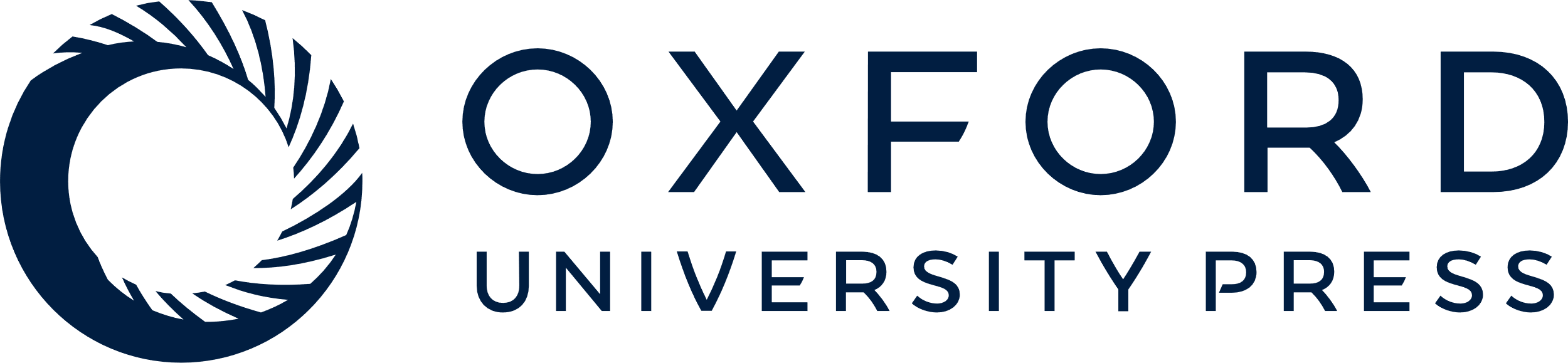 [Speaker Notes: Figure 1. Relationships between cortical convolution and full-scale IQ, after removing the variance associated with age. Larger positive values of correlation coefficients are color-coded in yellow, orange, and red; negative values appear in light blue, dark blue, and purple (1st and 3rd row). Significance values, both uncorrected at P < 0.01 and FDR corrected at P  males).


Unless provided in the caption above, the following copyright applies to the content of this slide: © The Author 2007. Published by Oxford University Press. All rights reserved. For permissions, please e-mail: journals.permissions@oxfordjournals.org]
Figure 2. Relationships between cortical convolution and verbal/performance IQ, after removing the variance associated ...
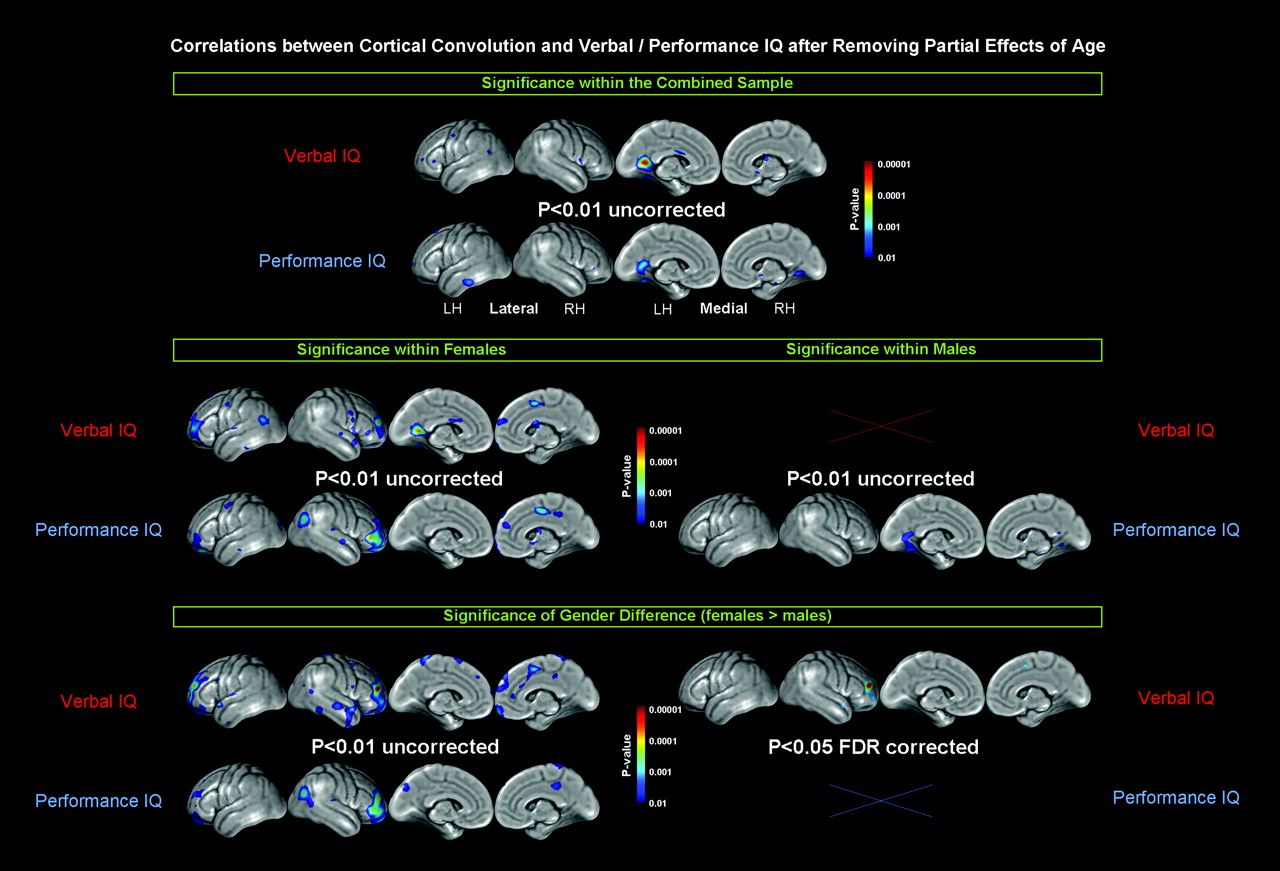 Cereb Cortex, Volume 18, Issue 9, September 2008, Pages 2019–2026, https://doi.org/10.1093/cercor/bhm227
The content of this slide may be subject to copyright: please see the slide notes for details.
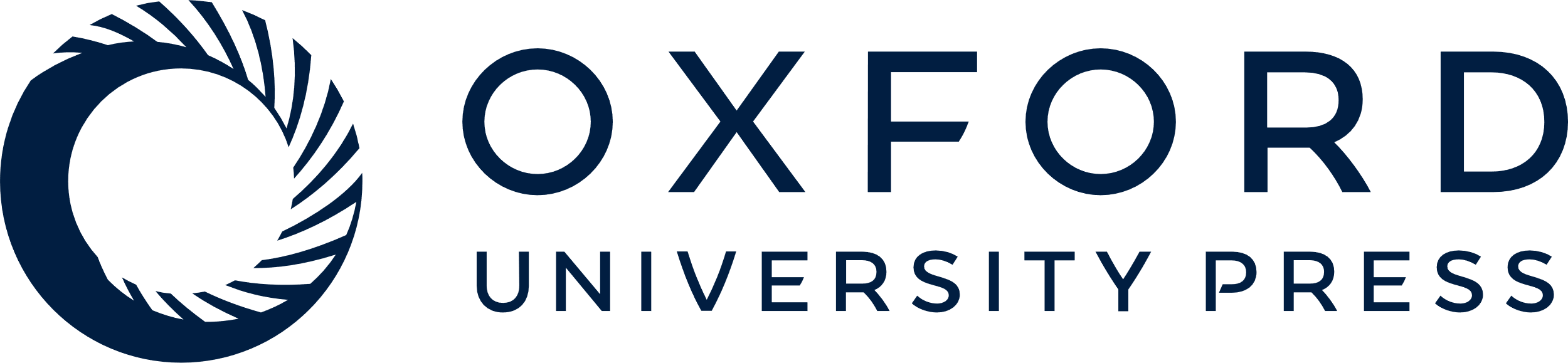 [Speaker Notes: Figure 2. Relationships between cortical convolution and verbal/performance IQ, after removing the variance associated with age. Illustrated are uncorrected findings at P < 0.01 (if significant) and FDR corrected findings at P  males).


Unless provided in the caption above, the following copyright applies to the content of this slide: © The Author 2007. Published by Oxford University Press. All rights reserved. For permissions, please e-mail: journals.permissions@oxfordjournals.org]